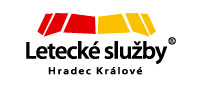 Setkání s uživateli letiště Hradec Králové



V Hradci Králové: 06. 02. 2024
Vypracoval: Ing. P. Rind, předseda představenstva LSHK a.s.
	Ing. J. Farkaš, Vedoucí stanoviště poskytování informací známému provozu
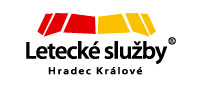 Program setkání 

1. Informace o průběhu příprav akcí pro rok 2024 s dopadem na provoz letiště. 
2. Údržba letiště LKHK 1.Q 2024 s dopadem na provoz letiště. 
3. Informace z letového provozu. 
4. Různé a diskuze.
2
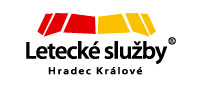 Koncert Ed Sheeran

Vystoupení ve dnech 27. a 28.7. 2024. 

Dle slov pořadatele koncertu pana Thomese, je zatím otevřený rozsah ploch, které bude pořadatel na akci požadovat a to s ohledem na stávající prodeje parkovacích míst. 
Bude dále upřesňováno dle vývoje prodejů.
3
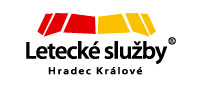 Open Skies for Handicapped 
sobota 22.06.2024, technika A 319 CJ, C 295 CASA, L 410 Turbolet. 
Rock for People  (12. - 15. 6. 2024)
3.-21. 06. 2024: blokace staré RWY  
10.- 18. 6. obsazena velká stojánka, TWY A od GA až po velkou stojánku. 

Letecký den Legendy nebes 
02.- 03. 08. 2024. 
Rozsah akce shodný s ročníkem 2023, tzn. stará RWY, TWY A od GA až po velkou stojánku a TWY C.
4
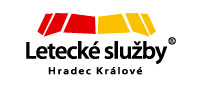 Údržba letiště LKHK 1.Q 2024 s dopadem na provoz LKHK. 

Termín 20. - 22. 03. 2024 práce ve stripu RWY 15L/33R – uzavření RWY 15L/33R. 
Travnatá RWY bez omezení. 

Snahou LSHK a.s. bude omezení zkrátit na minimum.
5
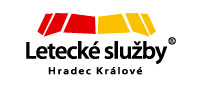 Informace z letového provozu. 

Apelujeme všechny uživatele na dodržování pravidel létání uvedených v Letištním řádu a VFR příručce a to zejména na tvar letištního okruhu.
6
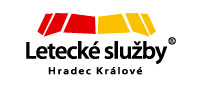 Různé a diskuze 

Další setkání s uživateli LKHK: 4. 4. 2024 od 13:00 hod. 
V rámci dalšího jednání s uživateli bude řešena možnost rozšíření služeb na LKHK o palivo Natural 98 pro ULL. K jednáni budou přizvání zástupci společnosti TWIN TRANS. 
Od 1.7.2024 uzávěra Praha Kbely do 30.10.2024. Očekává se zvýšený pohyb letadel FIRE CAT III. 
Pohyb osobních aut po GA v době výluky – maximálně omezit. Bude předmětem jednání bezpečnostní skupiny LSHK a.s.
7